Characterizing Nanocomposites for Customizable Cartilage Replacements
Presenter: Alexis Hocken
PI: Prof Matthew D. Green

School for Engineering of Matter, Transport and Energy
Arizona State University
1
Introduction
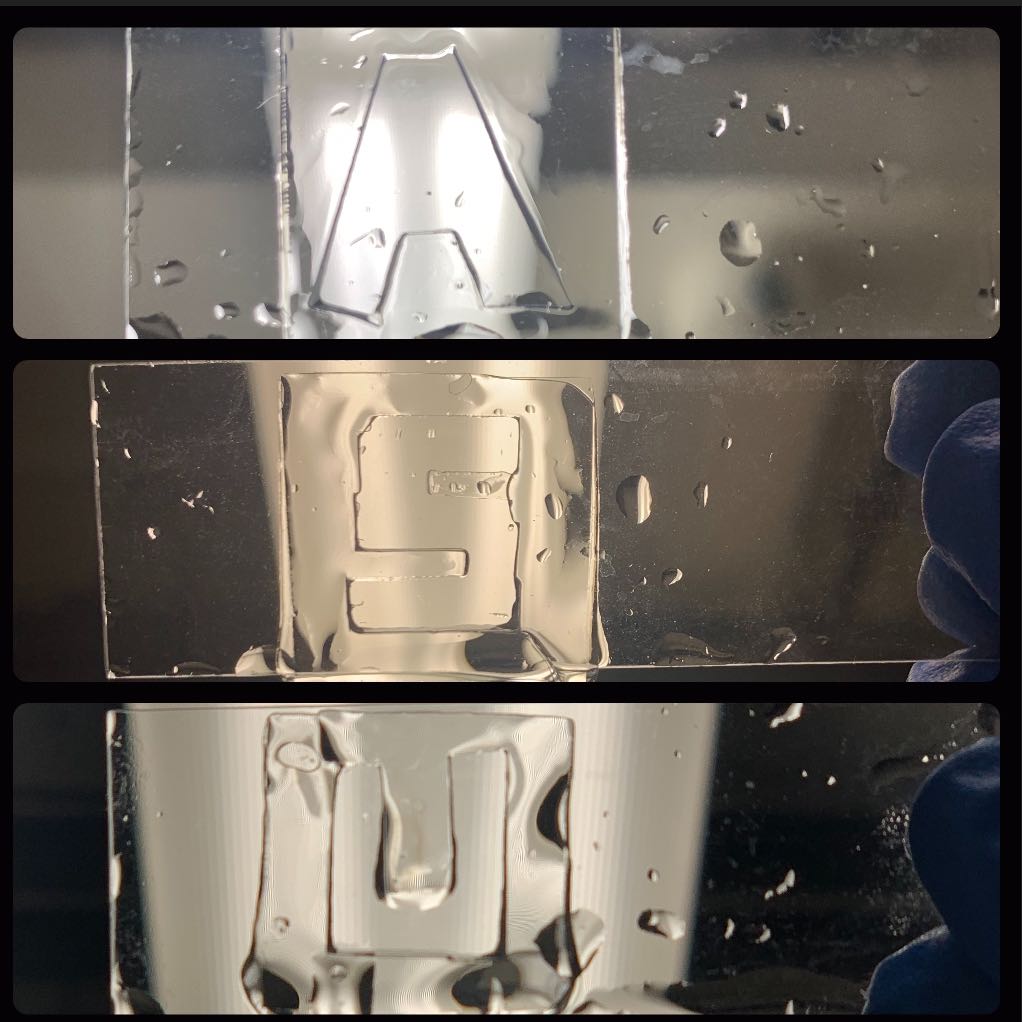 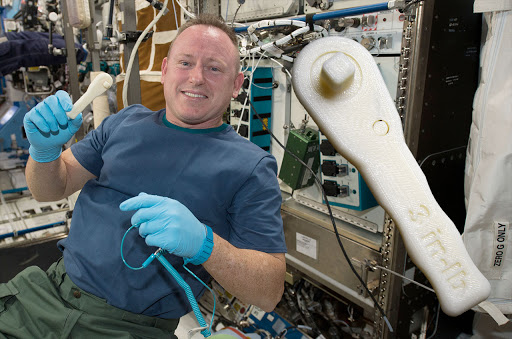 Nanocomposite applications
Consumer products
Construction
Biomedical applications
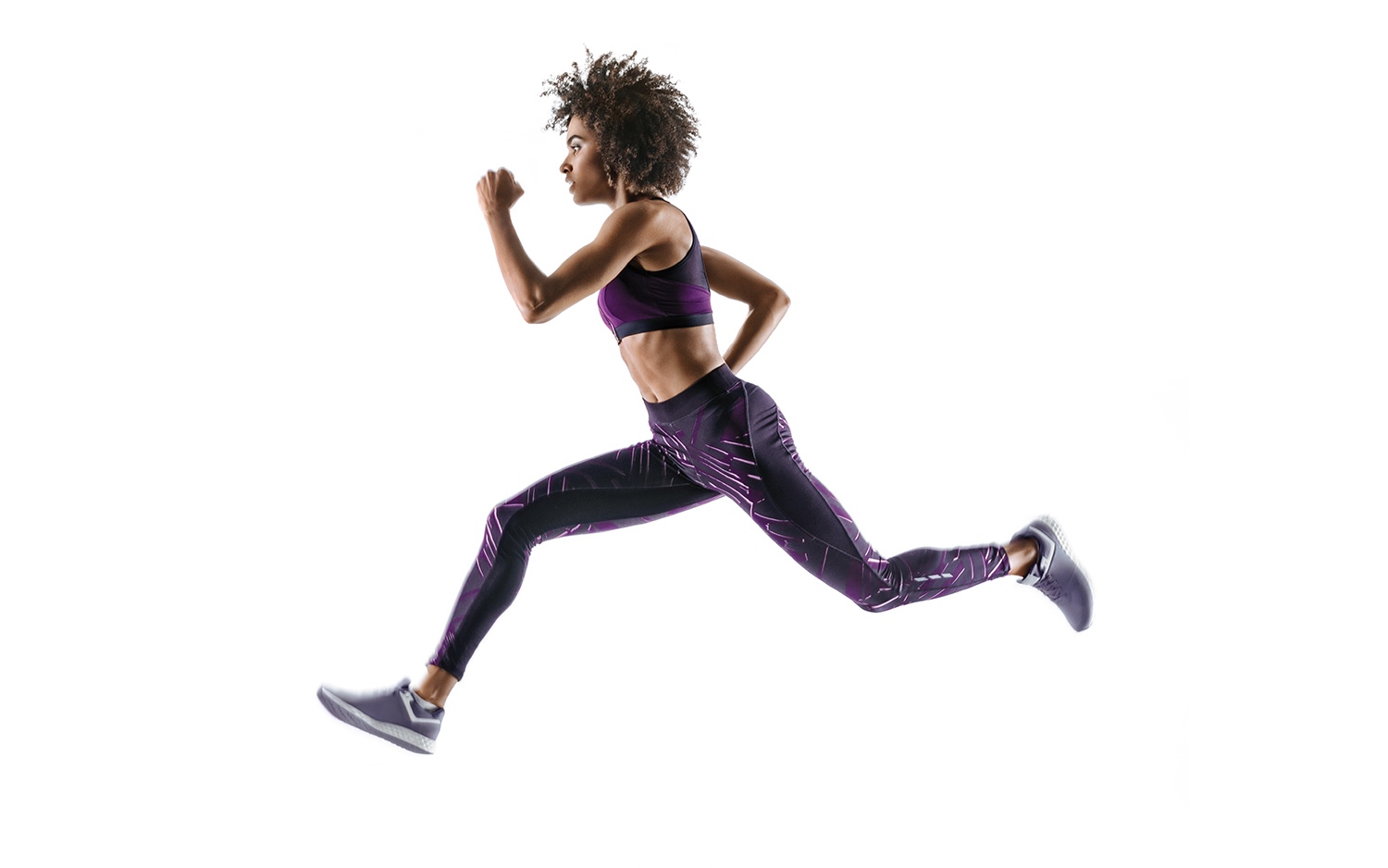 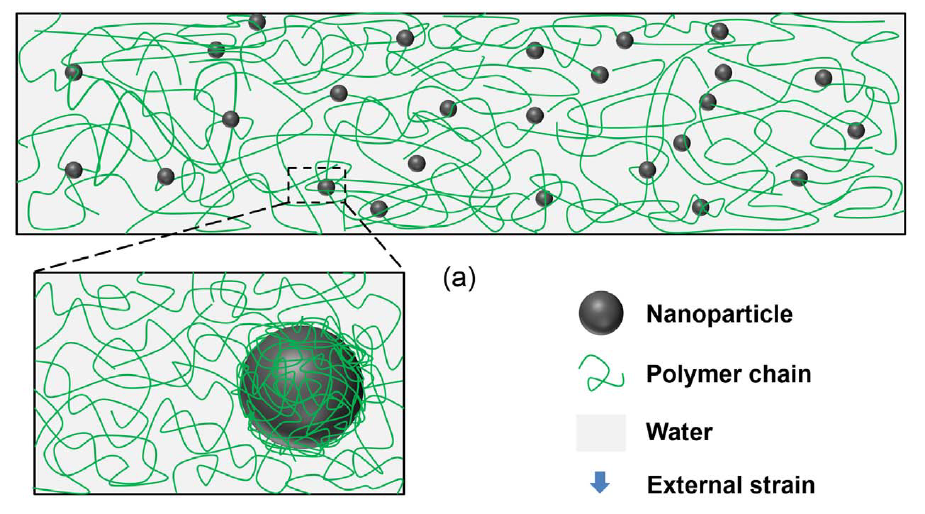 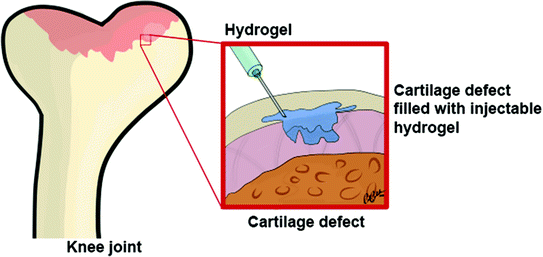 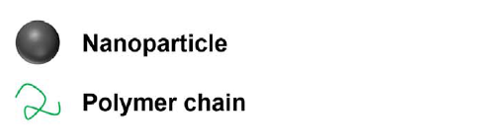 Zhan, et al. J. Mech. Behav. Biomed. 2017, 75, 236–243.
2
Introduction
This study aims to understand the influence of V-SiO2 and MA-SiO2 loading on the polymerization yield, morphology, and tensile performance
We analyzed samples with 0, 3.8, 7.4, 10.7, and 13.8 wt% silica nanoparticles
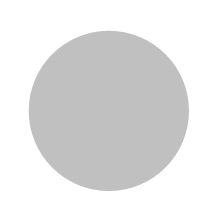 Phase 1:
Photocuring Mechanism
SiO2
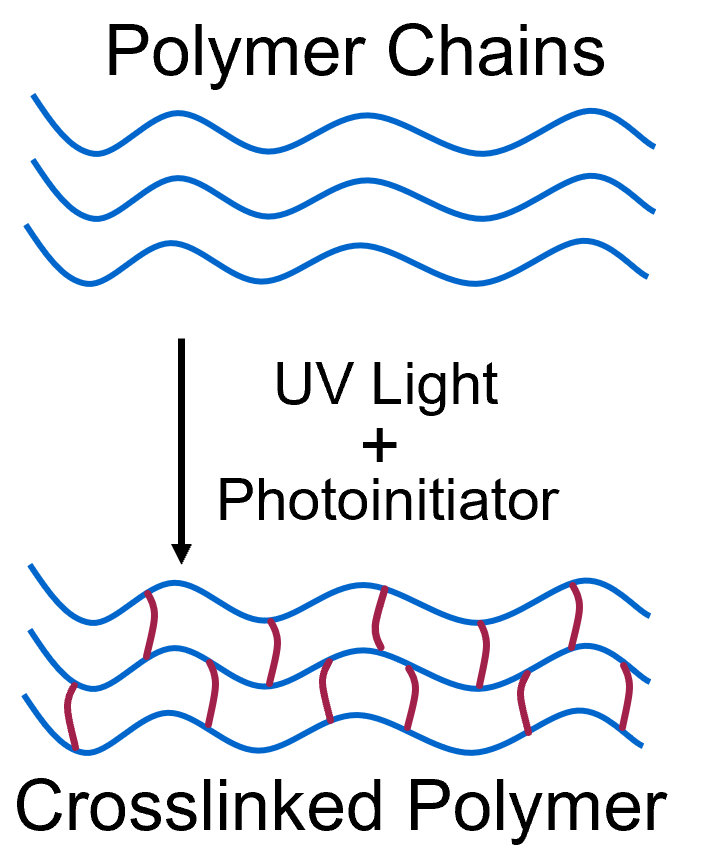 Unfunctionalized SiO2
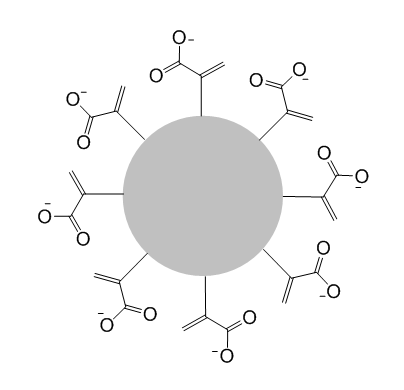 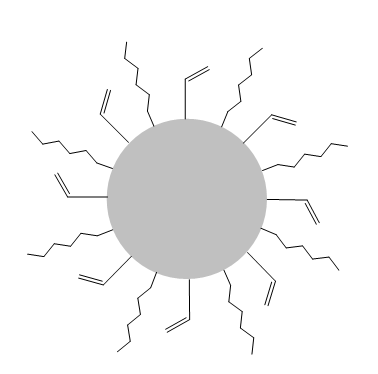 Phase 2:
SiO2
SiO2
V-SiO2
MA-SiO2
Hocken, et al. Industrial & Engineering Chemistry Research. 2019, 58 (32).
3
Background
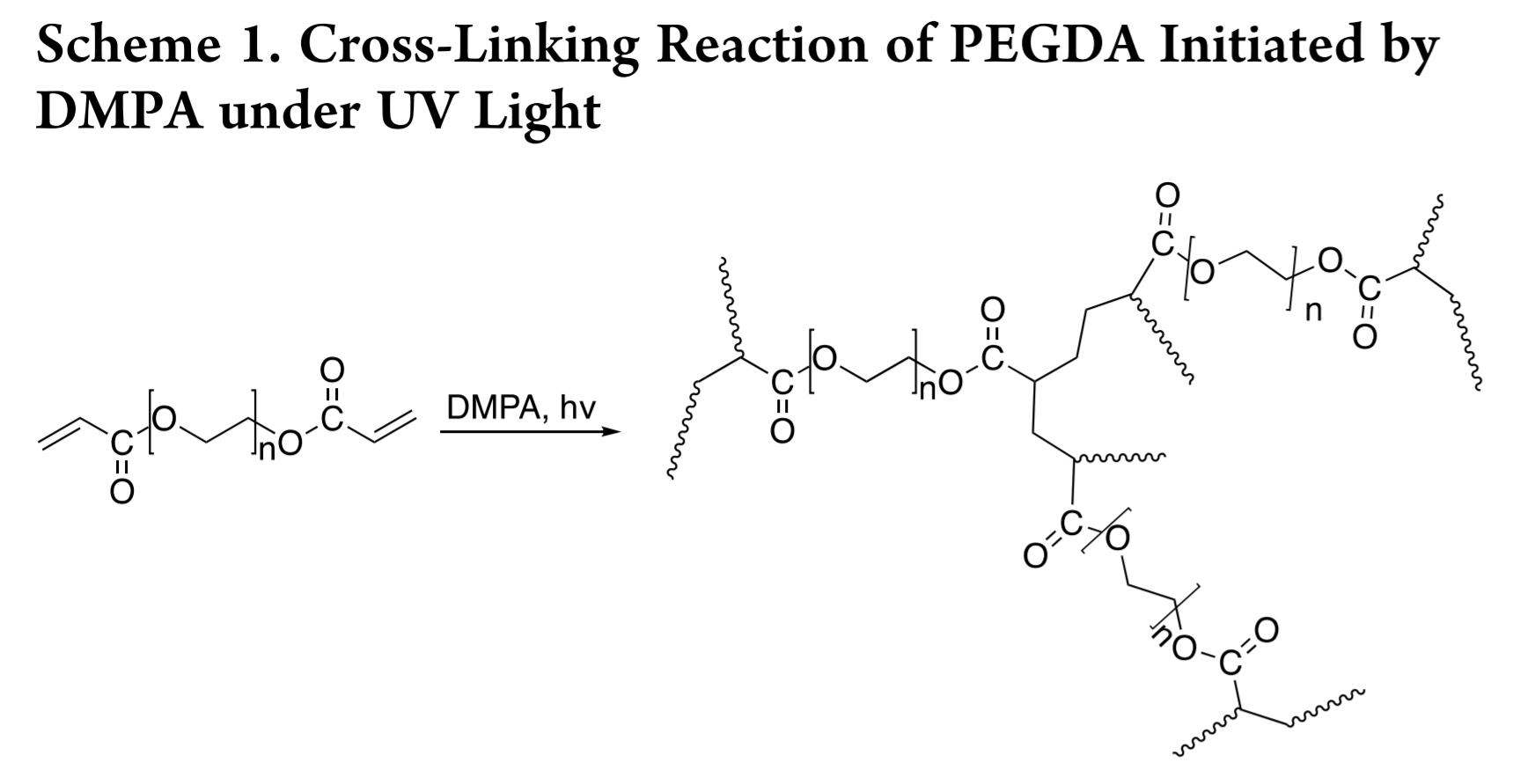 Cross-Linking Reaction of PEGDA Initiated by DMPA under UV Light
Cross-Linking Reaction of PEGDA with MA-SiO2
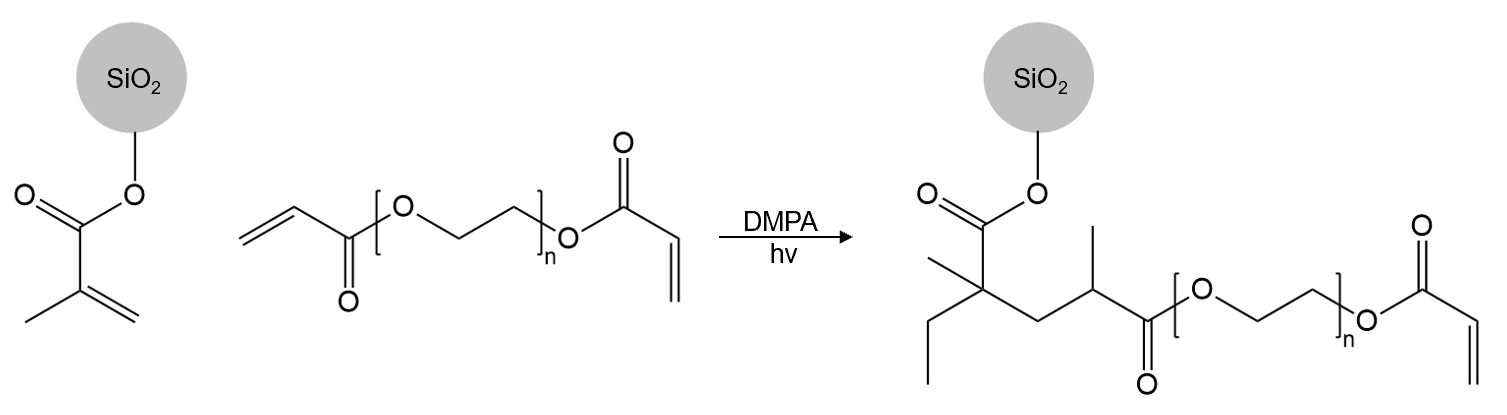 Cross-Linking Reaction of PEGDA with V-SiO2
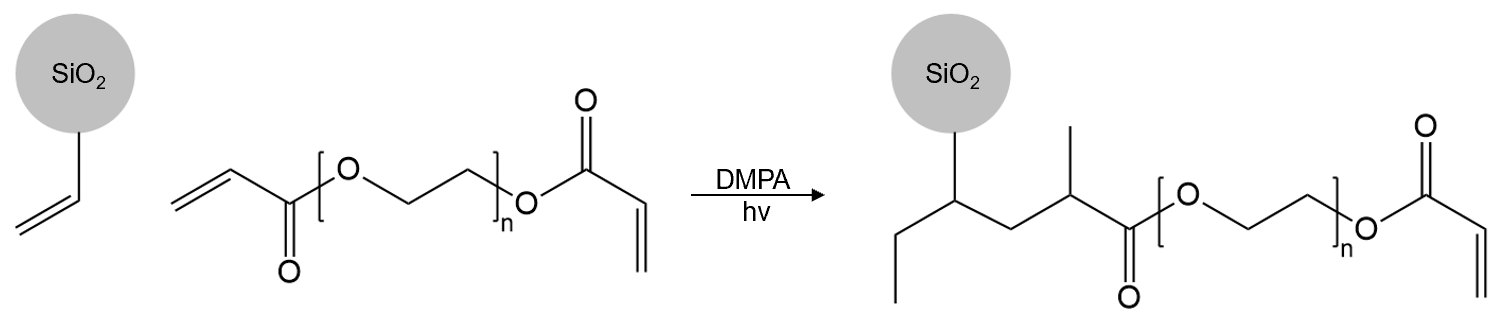 Hocken, et al. Industrial & Engineering Chemistry Research. 2019, 58 (32).
4
Confirming Gel Fraction
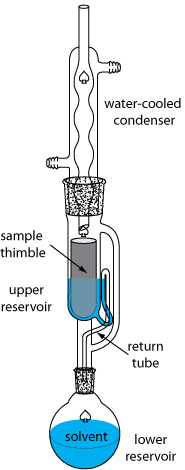 SiO2*
MA-SiO2
V-SiO2
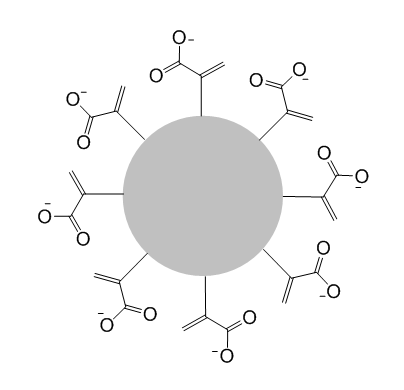 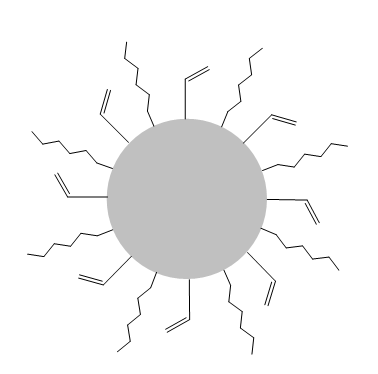 SiO2
SiO2
MA-SiO2
V-SiO2
*Hocken, et al. Industrial & Engineering Chemistry Research. 2019, 58 (32).
[Speaker Notes: by scavenging radicals, limiting diffusion, or simply by diluting the concentration of monomer in the system]
5
Determining Mechanical Properties
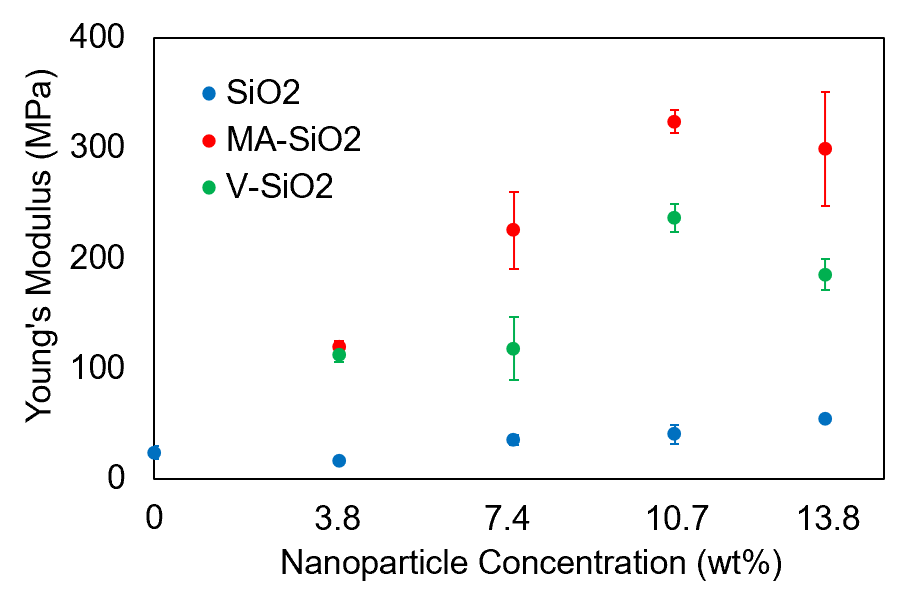 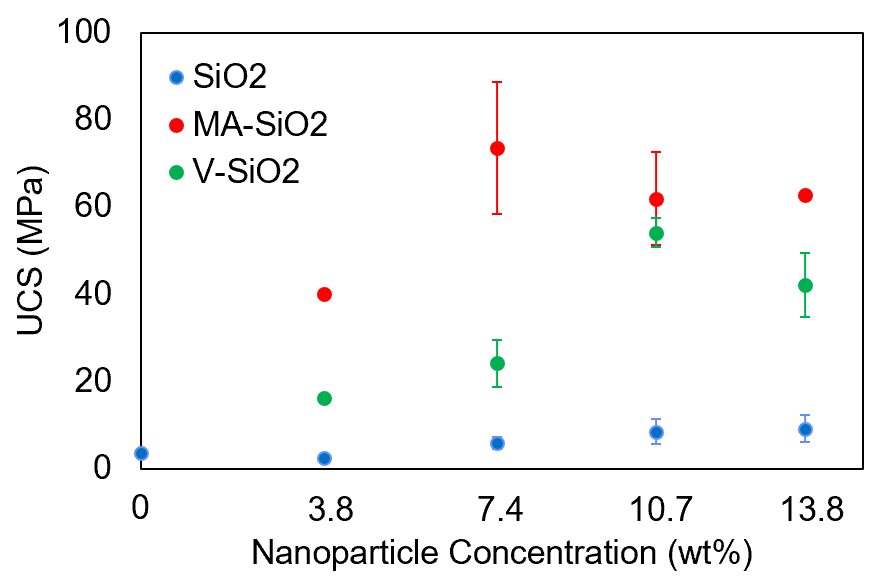 SiO2*
SiO2*
MA-SiO2
MA-SiO2
V-SiO2
V-SiO2
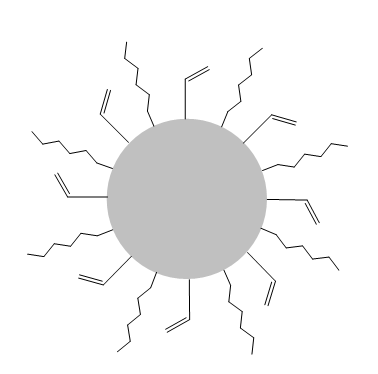 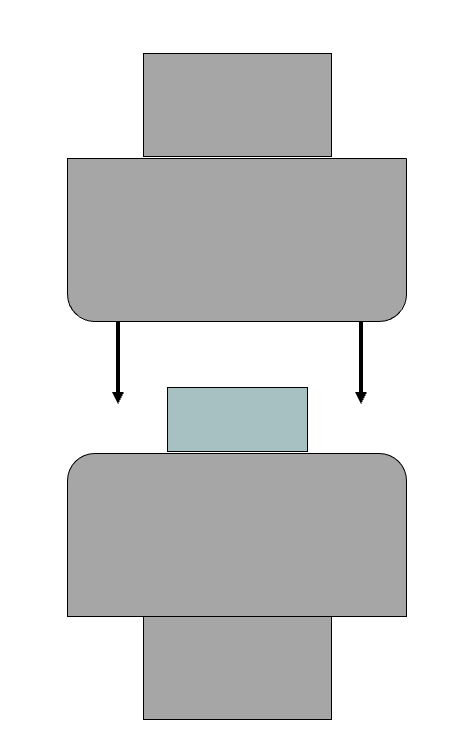 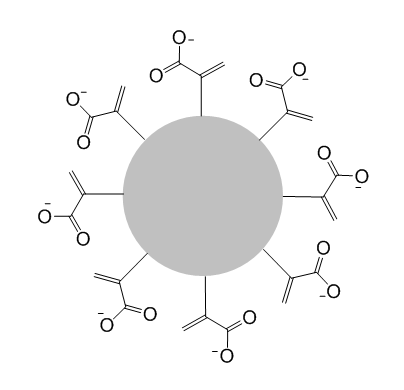 SiO2
SiO2
V-SiO2
MA-SiO2
*Hocken, et al. Industrial & Engineering Chemistry Research. 2019, 58 (32).
[Speaker Notes: by scavenging radicals, limiting diffusion, or simply by diluting the concentration of monomer in the system]
6
Conclusions & Future Work
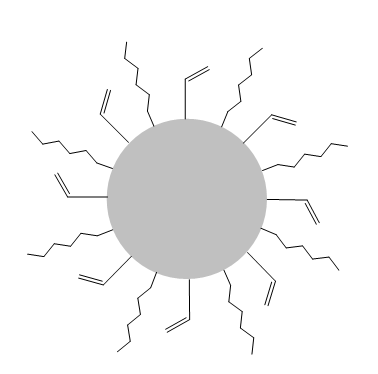 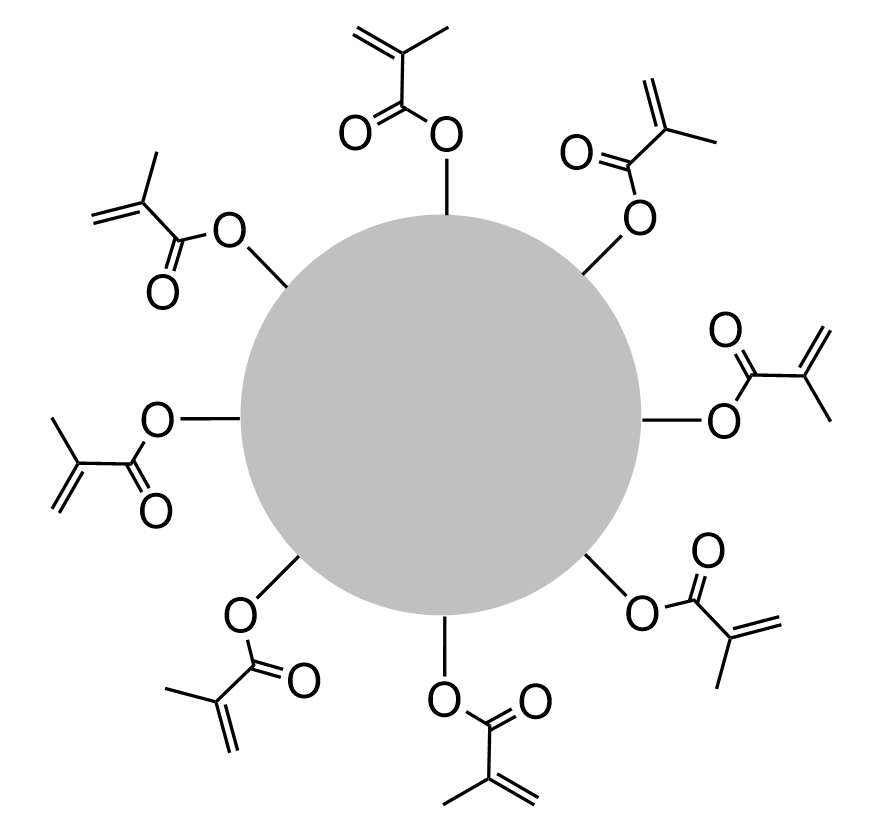 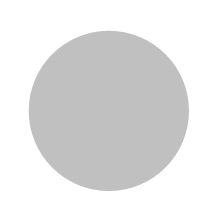 For this V-SiO2 and MA-SiO2 :
Investigate composite composition through TGA and DMA
Formalize a manuscript and submit for publication
Moving further, we could investigate the effects of :
Other nanoscale additives
Other surface compositions
Other sizes
Cross-linker molecular weight
Photocatalysts
SiO2
SiO2
SiO2
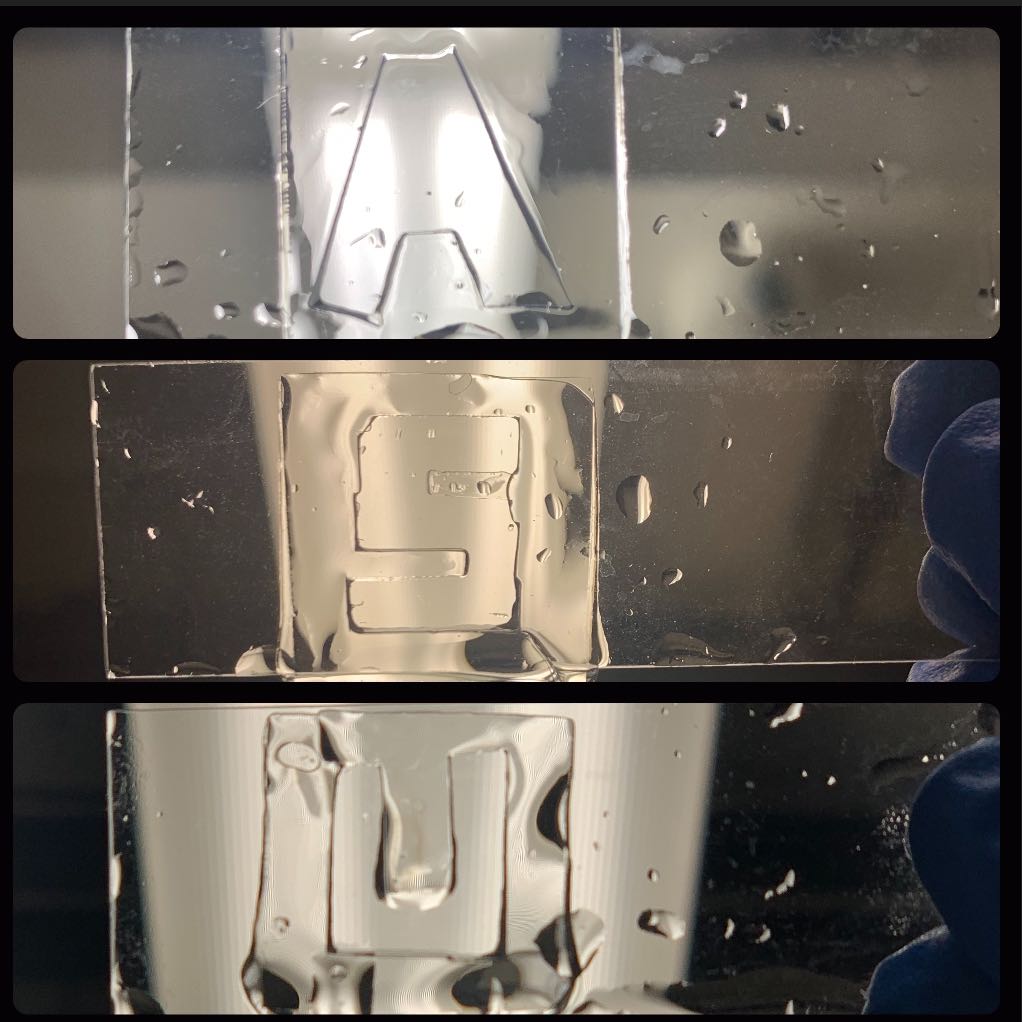 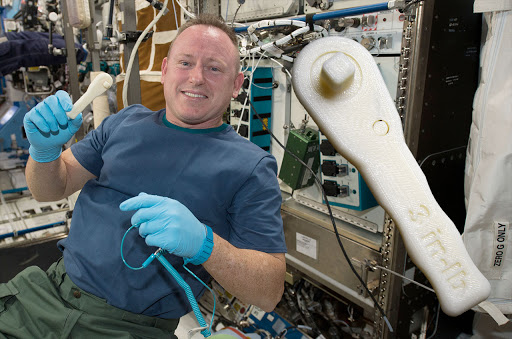 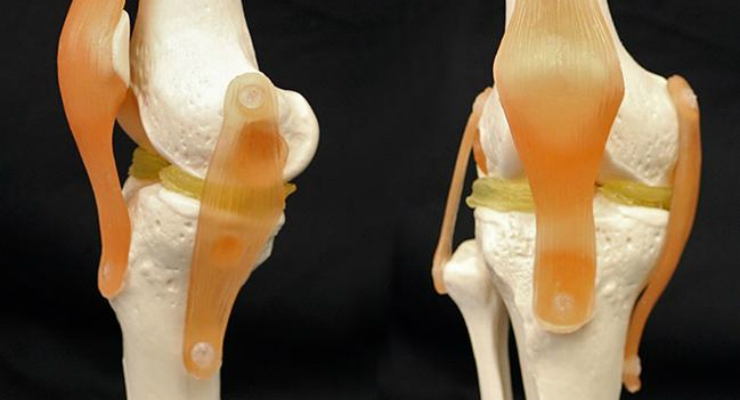 7
Acknowledgements
PI: Dr. Matthew D. Green
ASU/NASA Space Grant Program
Fellow Labmates: Dr. Yi Yang, Dr. Meng Wang, Jason Lee, Mani Korah, Brad Grim, Hoda Shokrollahzadeh
Dr. Frederick L. Beyer and Dr. Brian F. Morgan at the Army Research Lab
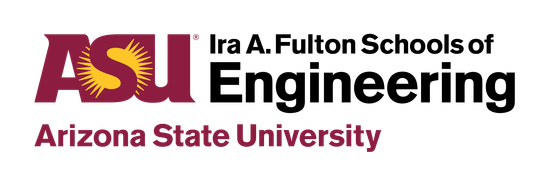 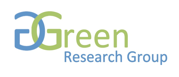 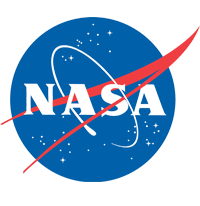 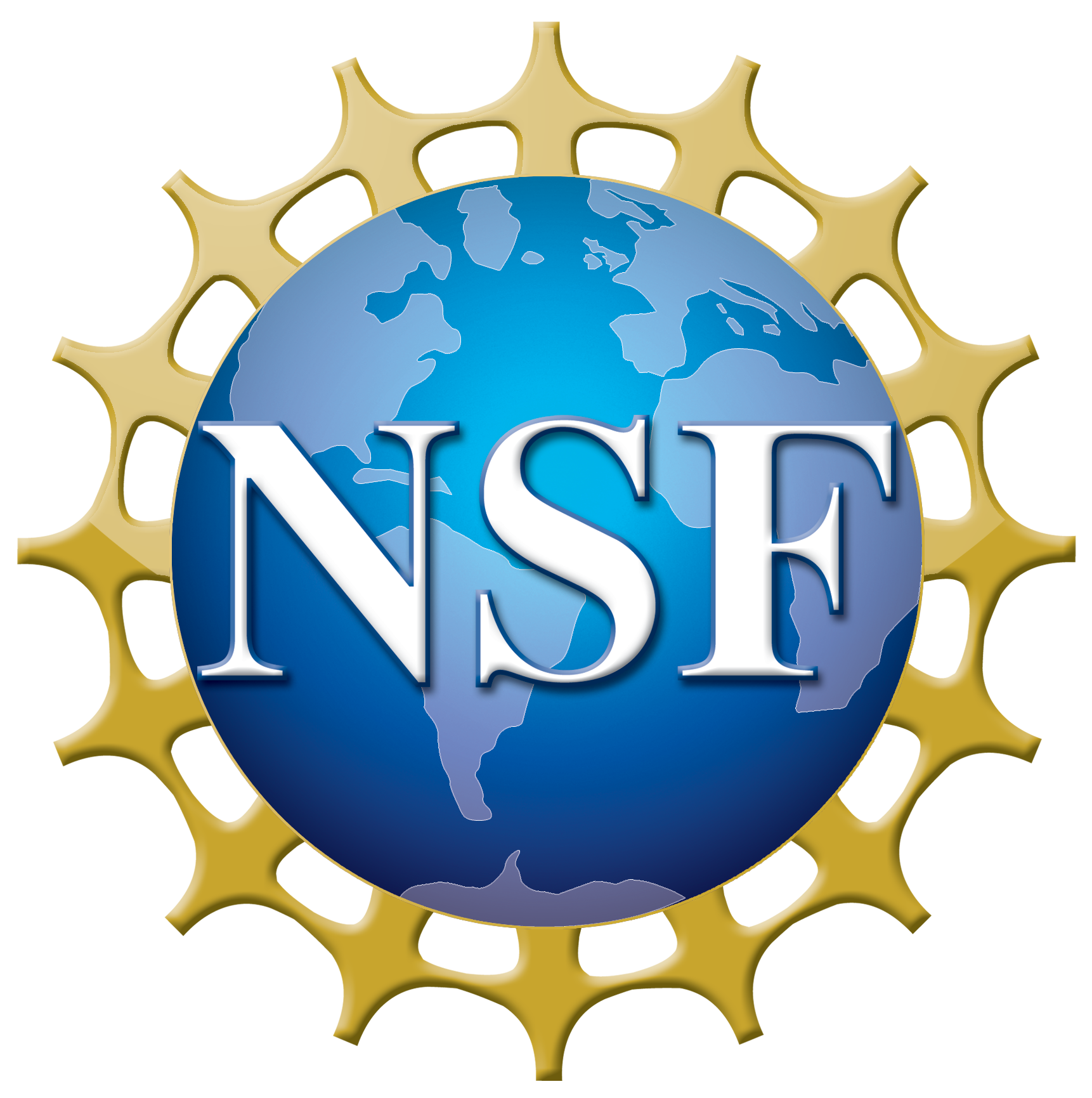 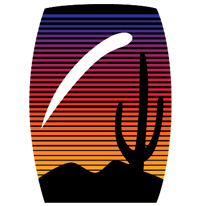 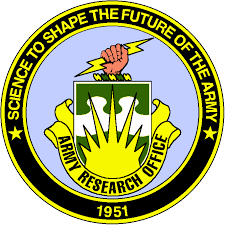